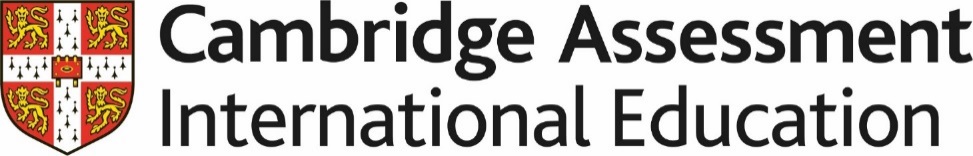 Teaching Pack – Differentiation
Lesson 2 – Finding gradients of curves

Cambridge IGCSE™ 
Mathematics 0580
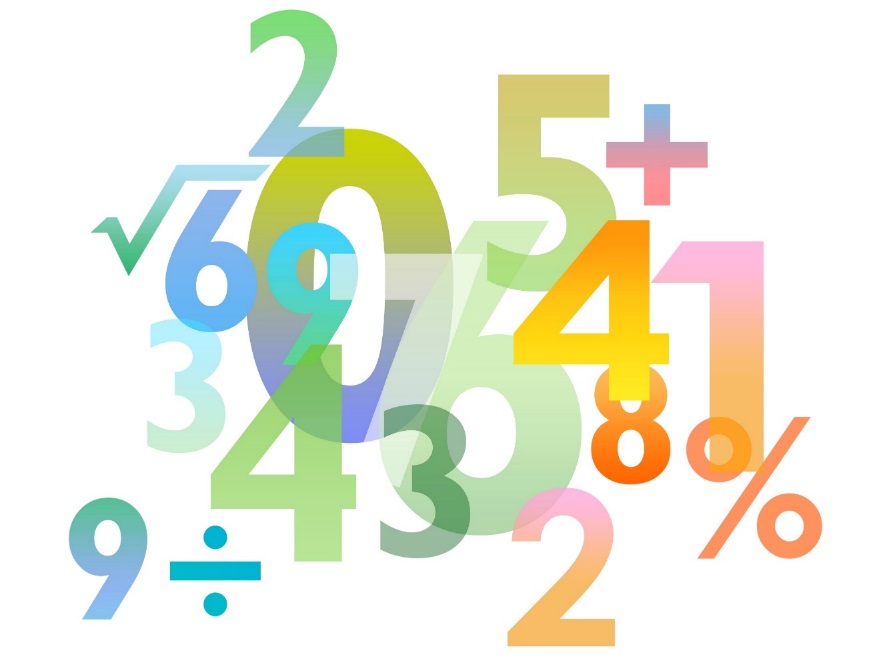 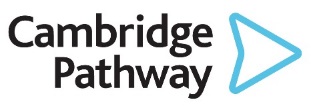 Version 1.0
Lesson objectives
Be able to differentiate functions using the correct notation.
Be able to use differentiation to find the gradient function of a polynomial.
Try this!
Work out the value of each function and then add them up to find the total.
Try this!
Extension
Which arrangement of the same x value substitutions would give the biggest total?
Total = 40
Video: Introduction to Calculus
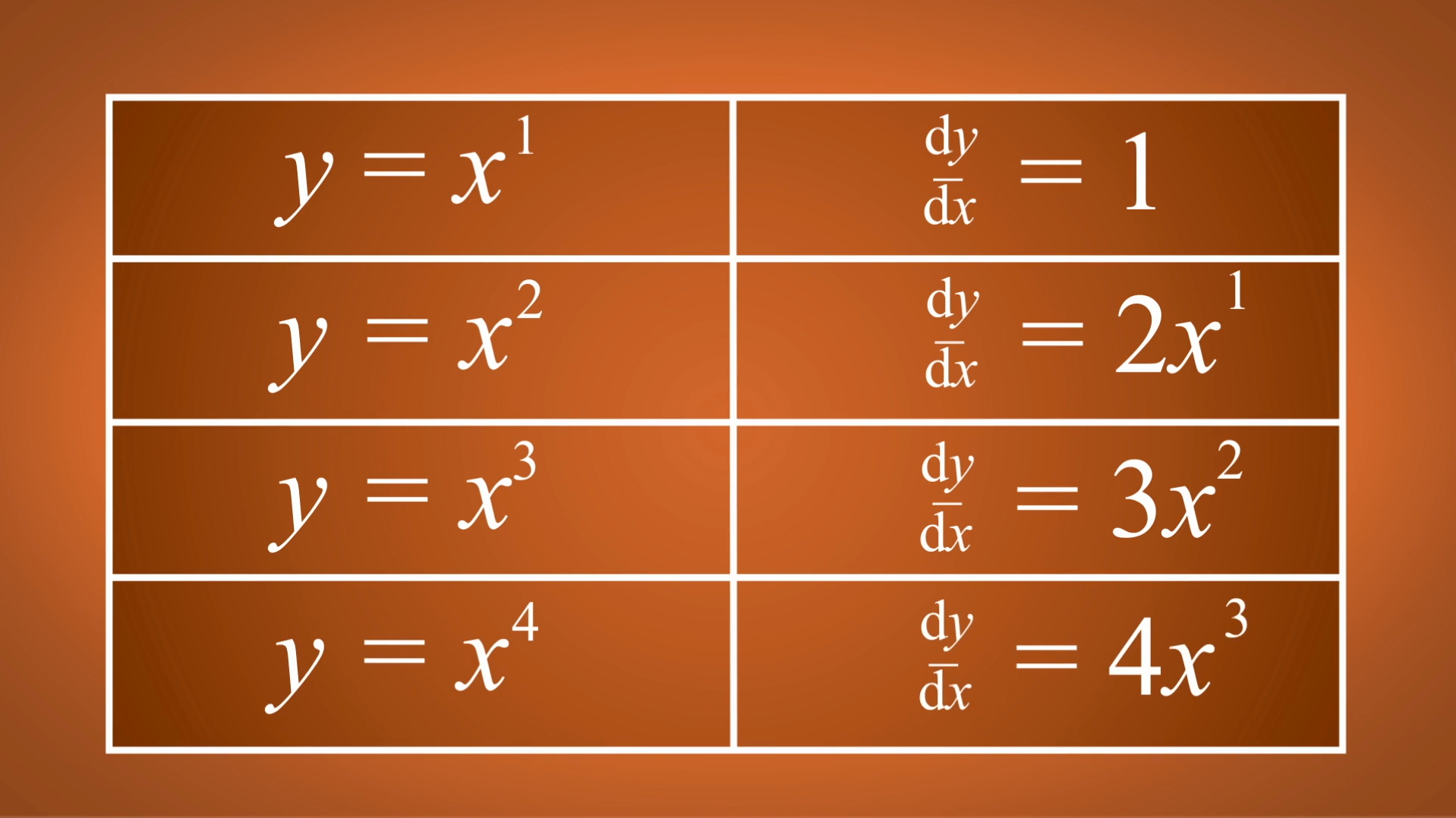 [Speaker Notes: Make sure that you are logged in to Resource Plus before you attempt to play this video]
Derivative and differentiating
A curve has a gradient that changes depending on the value of the x coordinate (that is why it curves!).

Instead of finding the gradient as a value, we can instead, describe the gradient using a formula in terms of x.

The gradient formula of a function is called its derivative and is found by differentiating the equation of the curve.
Gradient formula of polynomial equation
There is a rule that lets you find the gradient formula of any polynomial equation. Look at these examples.
Can you spot the rule?
General method
If           then the derivative of y is

Here are some examples using correct notation:
Try this!
Find the gradient of the curve                      at the point (3,22).
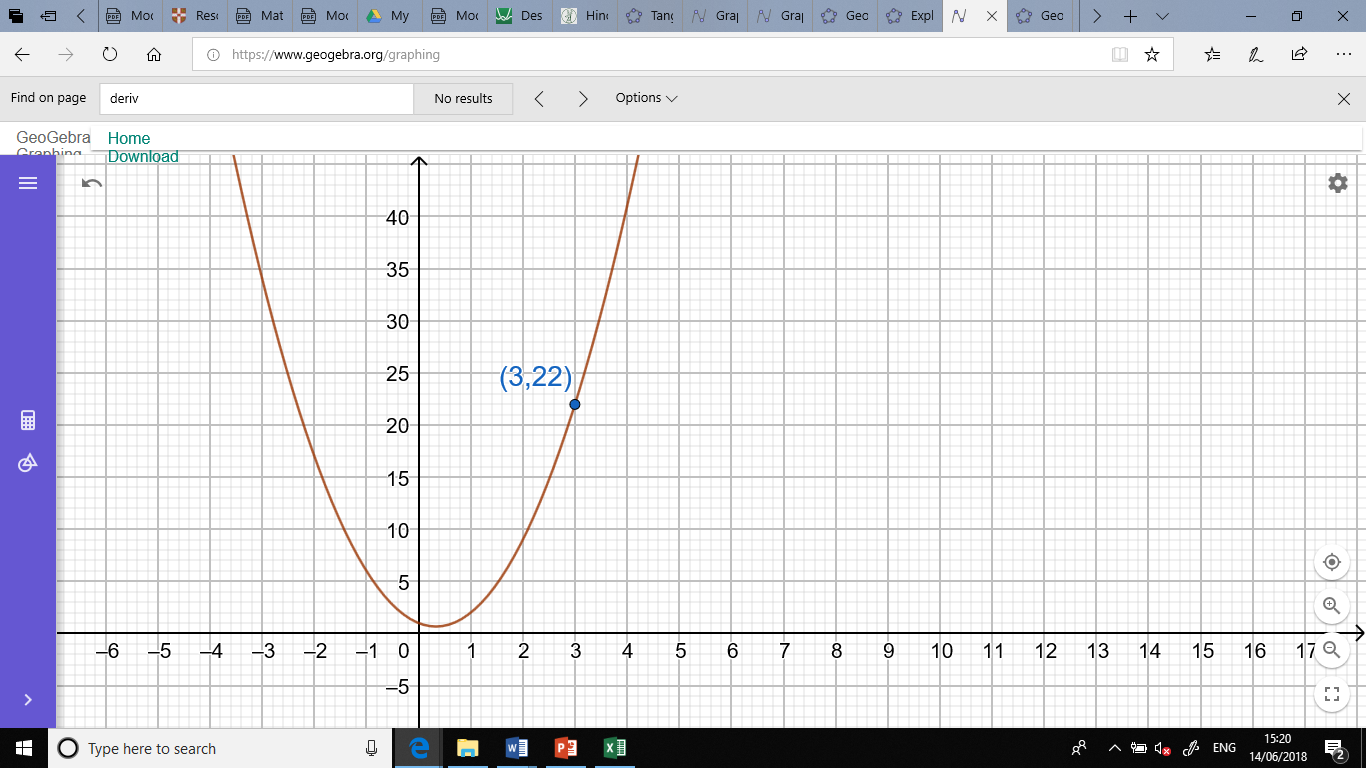 This is the ‘gradient function’ of the curve.
At the point when x = 3
x
So at the point (3,22) the gradient is 16.
Try this!
Find the x-coordinate where the curve                         has a gradient of 7.
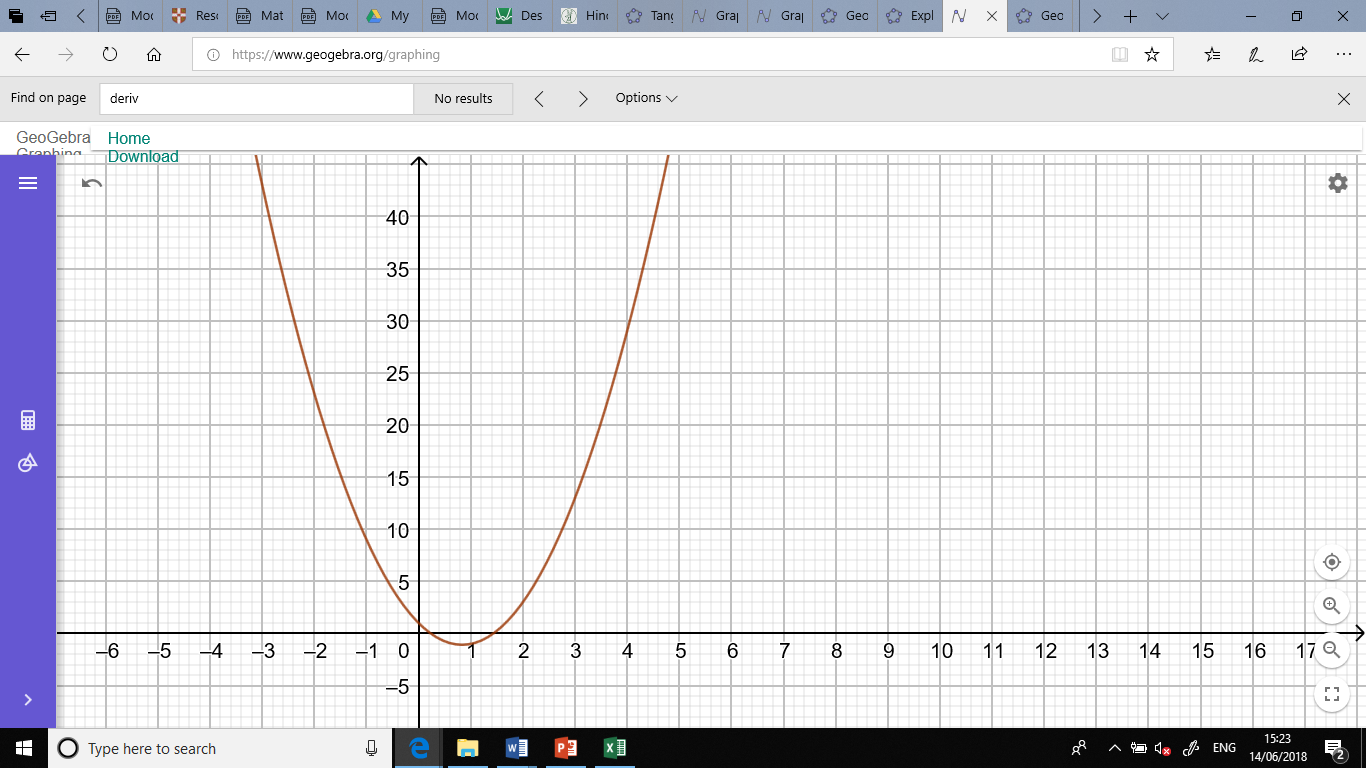 This is the ‘gradient function’ of the curve.
We need ‘x’ when

 So 6x – 5 = 7
               x = 2

The x-coordinate is 2 when the gradient of the curve is 7.
The y-coordinate at this point is 3 x 22 – 5 x 2 + 1 = 3
So the answer is (2,3).
Try this!
Finding the gradient Bingo
Each player needs to draw a 3 x 3 grid like the one shown below.
In each square place a random number (no repeats) between -10 and 10.
Winner is the first player to match all their numbers.
Finding the gradient Bingo
Find the gradient of this line
Finding the gradient Bingo
Find the gradient of the curve when x = 4
Finding the gradient Bingo
Find the gradient of the curve when x = 2
Finding the gradient Bingo
Find the gradient of the curve when x = -6
Finding the gradient Bingo
Find the gradient of the curve when x = 1
Finding the gradient Bingo
Find the gradient of the curve when x = -3
Finding the gradient Bingo
Find the gradient of the curve when x = 2
Finding the gradient Bingo
Find the gradient of the curve when x = 1
Finding the gradient Bingo
Find the gradient of the curve when x = -1
Finding the gradient Bingo
Find the gradient of this line
Finding the gradient Bingo
Find the gradient of the curve when x = 3
Finding the gradient Bingo
Find the gradient of the curve when x = -1
Finding the gradient Bingo
Find the gradient of the curve when x = 2
Finding the gradient Bingo
Find the gradient of the curve when x = -1
Finding the gradient Bingo
Find the gradient of the curve when x = 3
Finding the gradient Bingo
Find the gradient of the curve when x = 1
Finding the gradient Bingo
Find the gradient of the curve when x = 3
Finding the gradient Bingo
Find the gradient of this line
Finding the gradient Bingo
Find the gradient of the curve when x = -2
Finding the gradient Bingo
Find the gradient of the curve when x = ½
Finding the gradient Bingo
Find the gradient of the line